PENGERTIAN  KEPEMIMPINAN
DR. Dewi Kurniasih, S.IP.,M.Si.
DEFINISI
Pengaruh antar pribadi, dalam situasi tertentu dan langsung melalui proses komunikasi untuk mencapai satu atau beberapa tujuan tertentu (Tannebaum, Weschler and Nassarik, 1961:24)
Menurut sejarah, masa “kepemimpinan” muncul pada Abad 18.
Sikap pribadi, yang memimpin pelaksanaan aktivitas untuk mencapai tujuan yang diinginkan. (Shared Goal, Hemhiel & Coons, 1957:7)
Suatu proses yang mempengaruhi aktifitas kelompok yang diatur untuk mencapai tujuan bersama (Rauch & Behling, 1984:46)
Kemampuan seni atau tehnik untuk membuat sebuah kelompok atau orang mengikuti dan menaati segala keinginannya
Suatu proses yang memberi arti (penuh arti kepemimpinan) pada kerjasama dan dihasilkan dengan kemauan untuk memimpin dalam mencapai tujuan (Jacobs & Jacques, 1990:281)
Peningkatan pengaruh sedikit demi sedikit pada dan berada di atas kepatuhan mekanis terhadap pengarahan-pengarahan rutin organisasi (Katz dan Khan)
Proses mempengaruhi aktivitas-aktivitas sebuah kelompok yang dorganisasi ke arah pencapaian tujuan (Rauch dan Behling)
Proses memberi arti terhadap usaha kolektif yang mengakibatkan kesediaan untuk melakukan usaha yang diinginkan untuk mencapai sasaran (Jacobs dan Jacques)
Kepemimpinan sebagai konsep manajemen dapat dirumuskan dalam berbagai macam definisi, tergantung dari mana titik tolak pemikirannya (Stogdill,1974:17)
Kepemimpinan dapat pula diartikan sebagai seluruh usaha memimpin dimana seluruh usaha, seluruh kegiatan memimpin untuk dapat mencapai tujuan/sasarannya.
Kepemimpinan dapat diartikan sebagai orang atau kelompok orang-orang yang memimpin.
FUNGSI KEPEMIMPINAN
Menentukan sasaran dan mengarahkan tujuan
Menetapkan cara mencapai tujuan
Menetapkan dan memelihara struktur kelompok
Memudahkan aksi dan interaksi kelompok
Memelihara keterpaduan kelompok dan kepuasan anggota
Memudahkan pelaksanaan tugas kelompok
TUGAS UTAMA KEPEMIMPINAN
Tugas menanggapi situasi
Tugas menilai situasi
Tugas menentukan sikap/tindakan terhadap situasi (termasuk tugas mengambil keputusan)
PEMIMPIN
Pemimpin adalah inti dari manajemen. Ini berarti bahwa manajemen akan tercapai tujuannya jika ada pemimpin. Kepemimpinan hanya dapat dilaksanakan oleh seorang pemimpin. Seorang pemimpin adalah seseorang yang mempunyai keahlian memimpin, mempunyai kemampuan mempengaruhi pendirian/pendapat orang atau sekelompok orang tanpa menanyakan alasan-alasannya. Seorang pemimpin adalah seseorang yang aktif membuat rencana-rencana, mengkoordinasi, melakukan percobaan dan memimpin pekerjaan untuk mencapai tujuan bersama-sama (Panji Anogara, Page 23)
JENIS PEMIMPIN
Pemimpin Formal
	Pemimpin yang memiliki wewenang yang sah karena adanya pelimpahan berdasarkan ketentuan yuridis formal seperti UU, AD organisasi dll.
Pemimpin Informal
	Pemimpin yang diangkat/diakui oleh kelompok karena mempunyai wibawa/memiliki keunggulan atau kelebihan tertentu, sehingga mampu menjadi penggerak dan oleh karenanya disegani dan dituruti oleh lingkungan kelompoknya.
TUGAS & PERAN PEMIMPIN
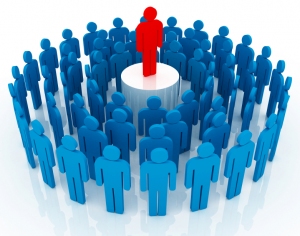 Pemimpin bekerja dengan orang lain
Pemimpin adalah tanggung jawab dan mempertanggungjawabkan (akuntabilitas)
Pemimpin menyeimbangkan pencapaian tujuan dan prioritas
Pemimpin harus berpikir secara analitis dan konseptual
Manajer adalah seorang mediator
Pemimpin adalah politisi dan diplomat
Pemimpin membuat keputusan yang sulit
Henry MintzbergPeran Pemimpin 1. Peran hubungan antar perorangan, dalam kasus ini fungsinya sebagai pemimpin yang dicontoh, pembangun tim, pelatih, direktur, mentor konsultasi.2. Fungsi Peran informal sebagai monitor, penyebar informasi dan juru bicara.3. Peran Pembuat keputusan, berfungsi sebagai pengusaha, penanganan gangguan, sumber alokasi, dan negosiator
So, apakah Anda sudah pantas menjadi pemimpin ??
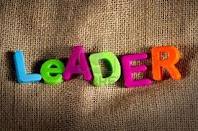 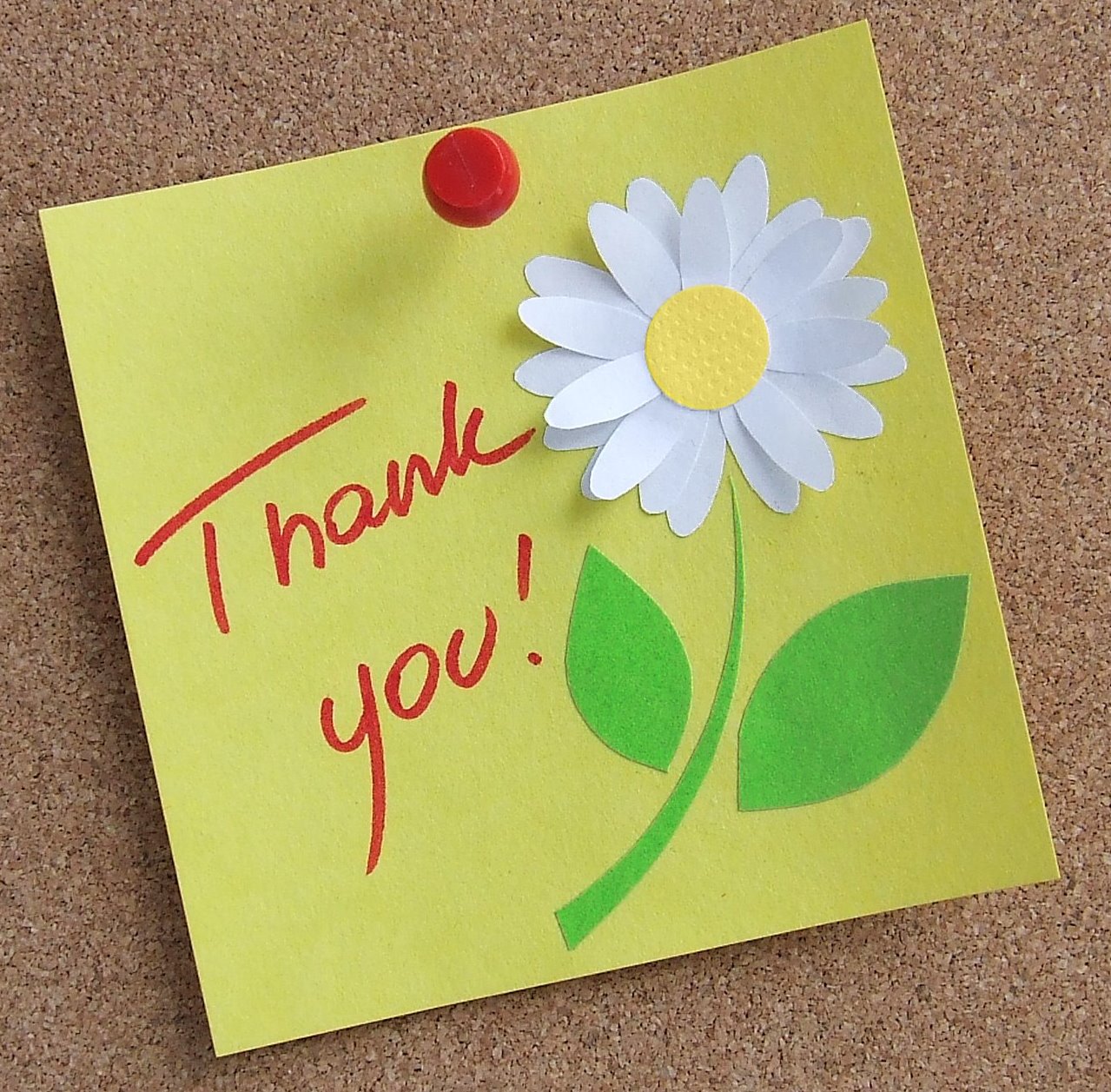